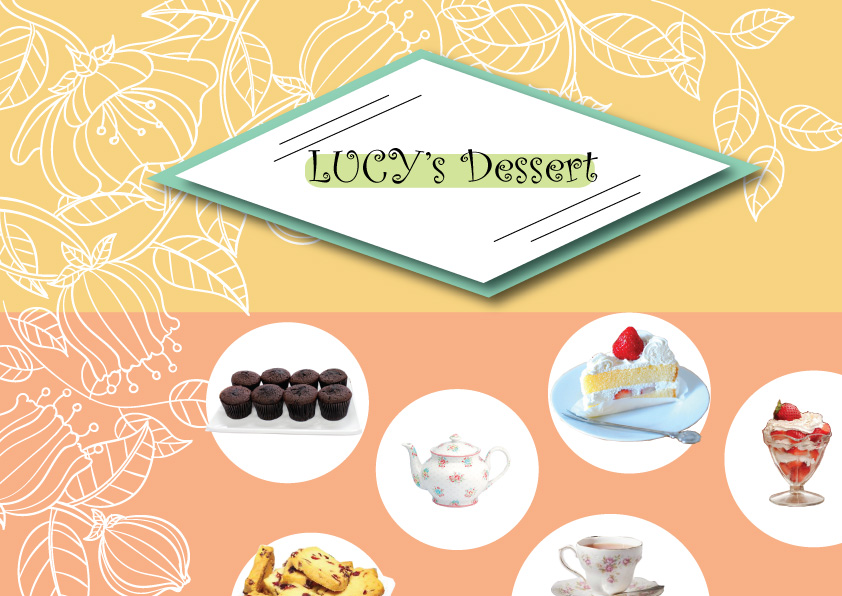 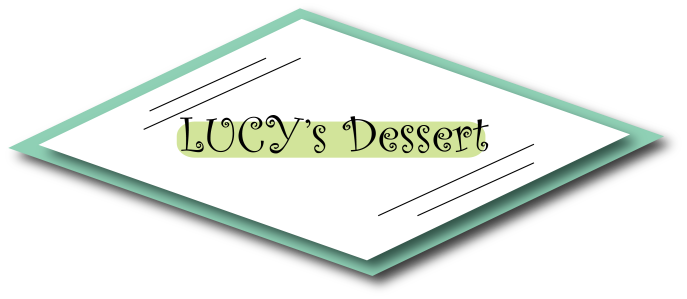 About the store
It’s a country style

 The environment makes people feel comfortable and relax.

 The decorations makes people feel clean and comfort.

 Open on Tuesday to Sunday, 12:00 to 20:00.
About the dessert
We use natural and healthy ingredients.
 The most part of ingredients come from Taiwan. 
 The desserts are not too sweet and oily.
 The desserts are suitable for all the age of people.
 The price is cheap.
Something special
We have a small baking class on Sunday evening.
We will teach customers how to bake some simple desserts.